الجمهورية الجزائرية الديمقراطية الشعبيةوزارة التعليم العالي والبحث العلميجامعة البليدة 2 لونيسي علي
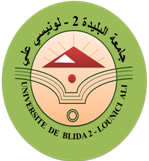 الجزائريون الحاصلون على شهادة البكالوريا
قبل سنة 2022
يمكن الجزائريون الحاصلين على شهادة البكالوريا وطنية أو أجنبية قبل دورة 2022 ، والذين لم يقوموا بأي تسجيل جامعي منذ حصولهم عليها، بإيداع طلب تسجيل
 ابتداء من 8 سبتمبر 2022 
على مستوى إحدى المؤسسات الجامعية التابعة  لدوائرهم الجغرافية، طبقا للشروط البيداغوجية والمعدلات الدنيا للالتحاق بالشعبة أو ميدان التكوين لسنة حصولهم على شهادة البكالوريا ، وفي حدود المقاعد البيداغوجية المتوفرة.
يتم التكفل، حصريا، بهذه الطلبات من طرف المؤسسة المعنية.
يمكن لحاملي شهادة بكالوريا أجنبية المحصل عليها قبل دورة 2022 ،  والذين لم يقوموا بأي تسجيل جامعي منذ حصولهم عليها، ولم يشاركوا في اختبار الالتحاق للسنوات السابقة، إيداع طلب تسجيل بعنوان السنة الجامعية       2022-2023 في إحدى مؤسسات التعليم العالي وفق الإجراء المنصوص عليها في المنشور الوزاري،
 ابتداء من 08 سبتمبر 2022
حدد آخر أجل للتسجيل في المؤسسات الجامعية             

يوم 15 سبتمبر 2022

ملاحظة: لا يستفيد حاملوا أكثر من شهادة بكالوريا سوى من تسجيل واحد فقط.